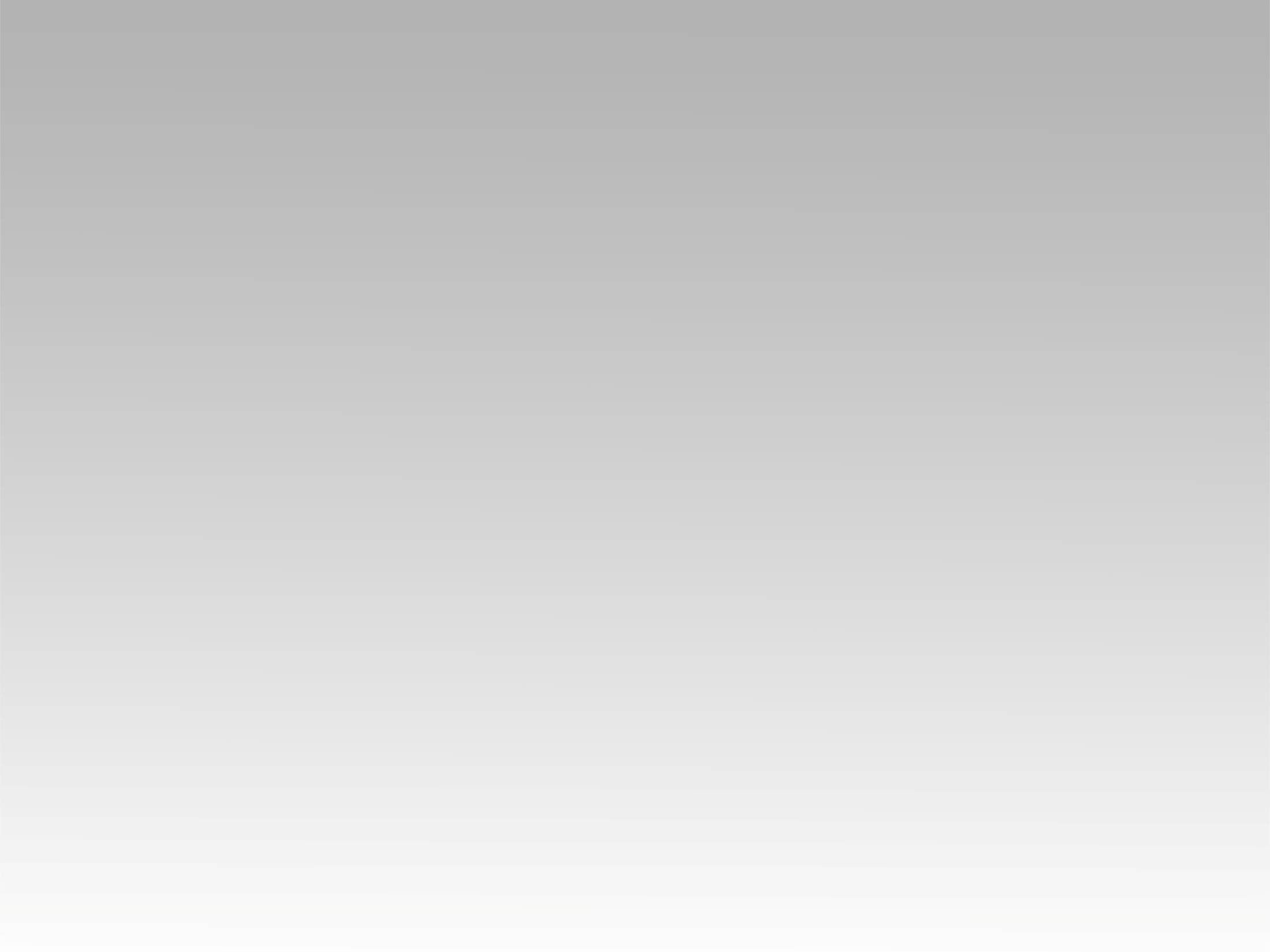 تـرنيــمة
أؤمن يا سيد فأعني
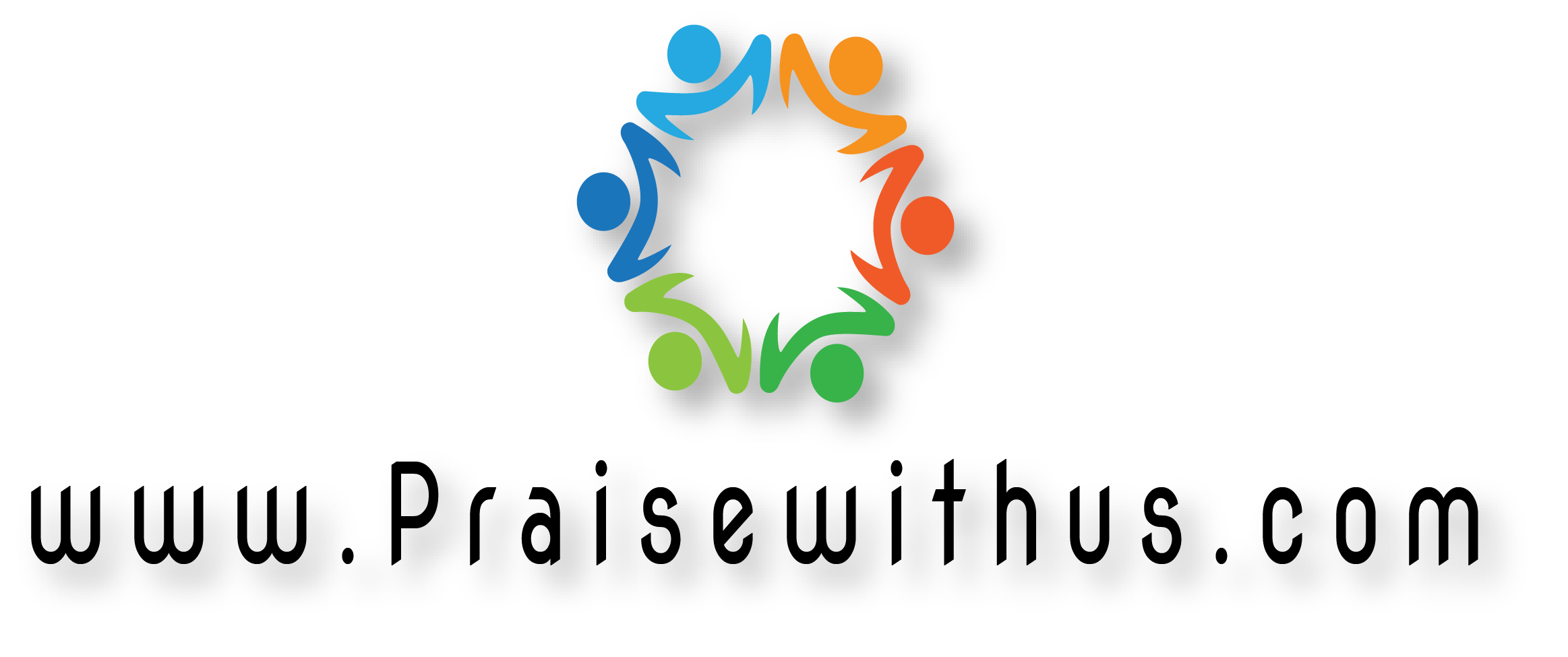 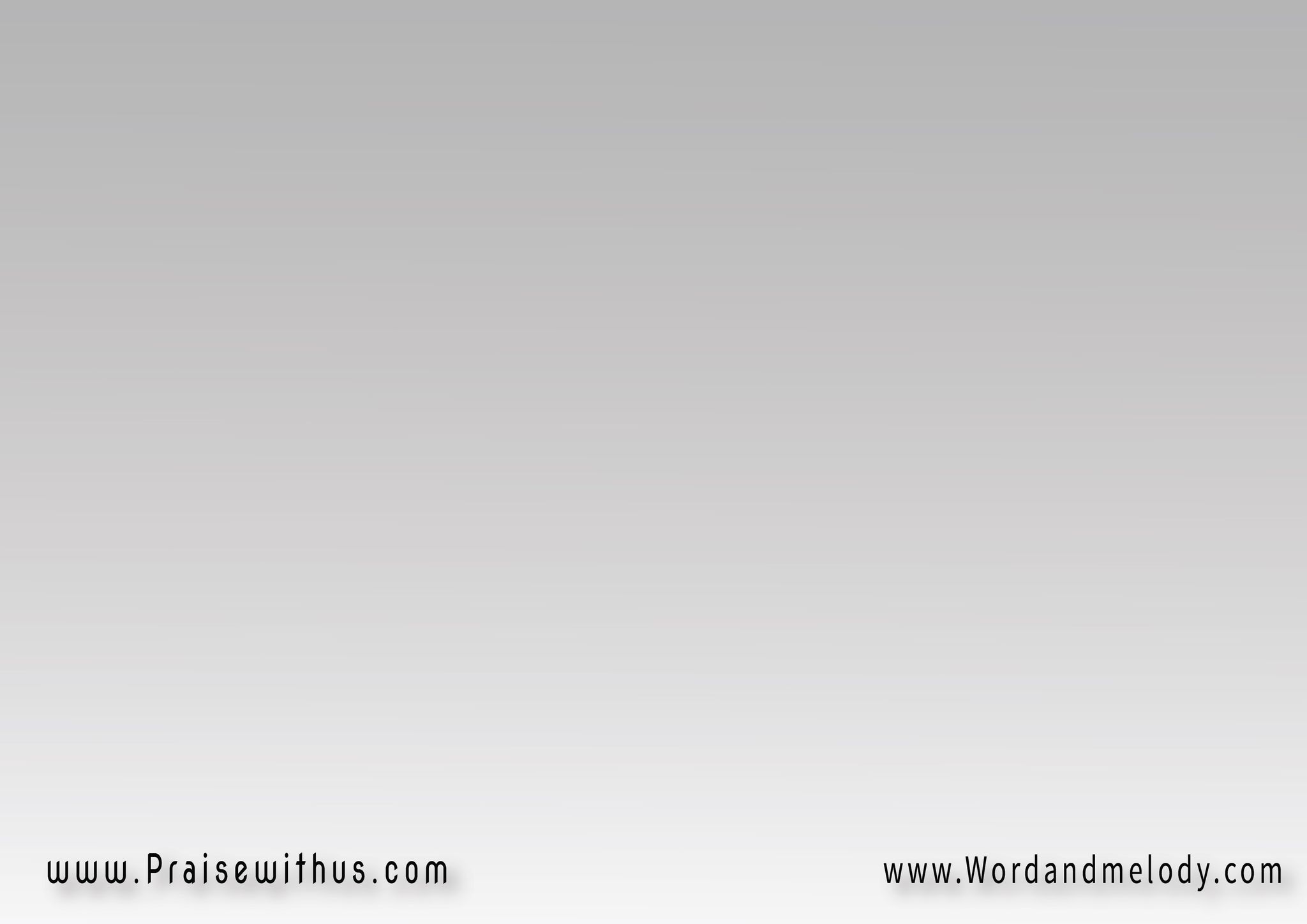 القرار: 
 أؤمن يا سيد فأعني 
عدم إيماني بيتعبني
باطلب سلامك يملاني 
ارحمني واسند إيماني
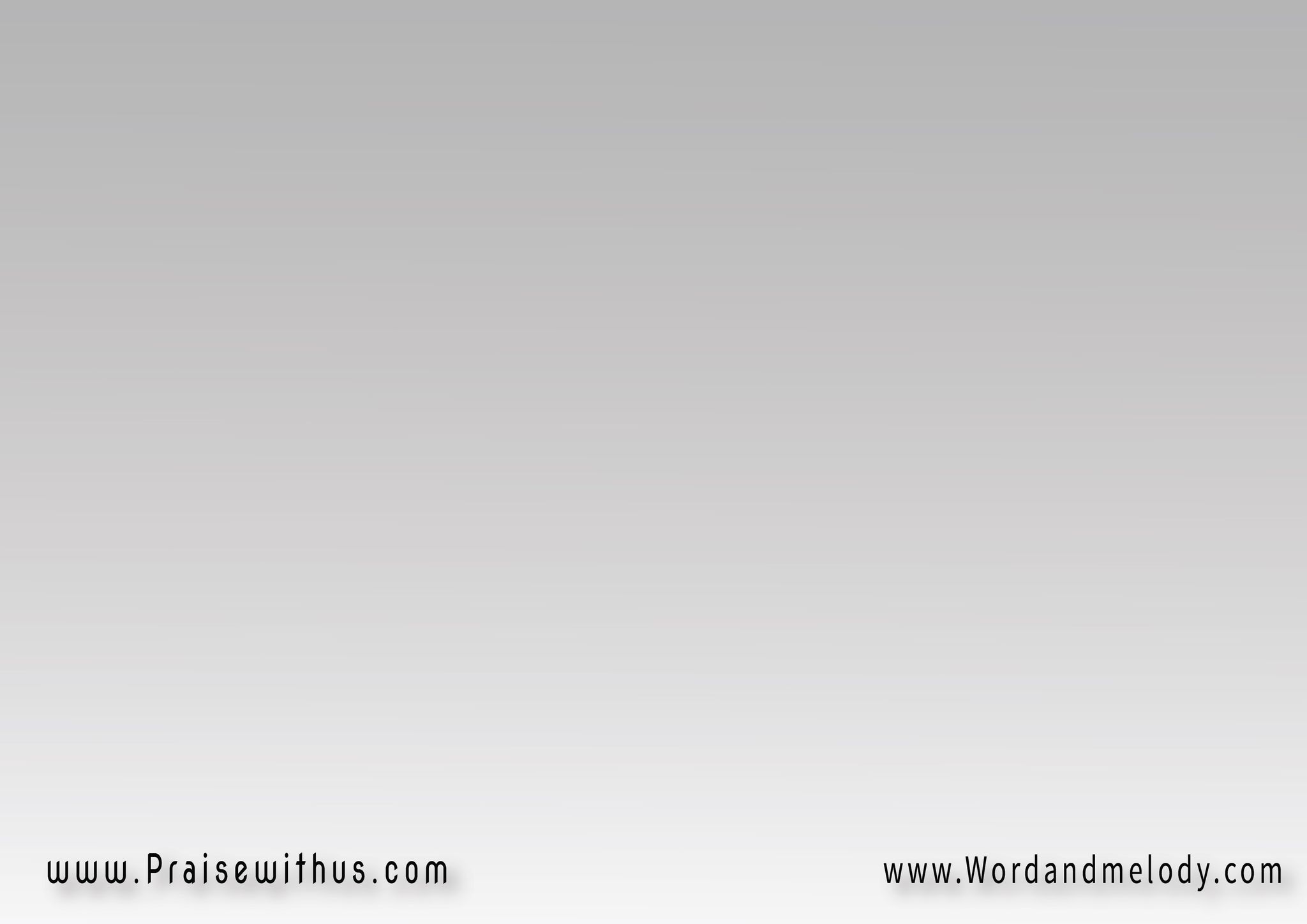 1-
 ده كل أمر في سلطانك 
والكل مكشوف قدامك
مين يا ترى يمنع يدك 
ومين يقول بعد كلامك
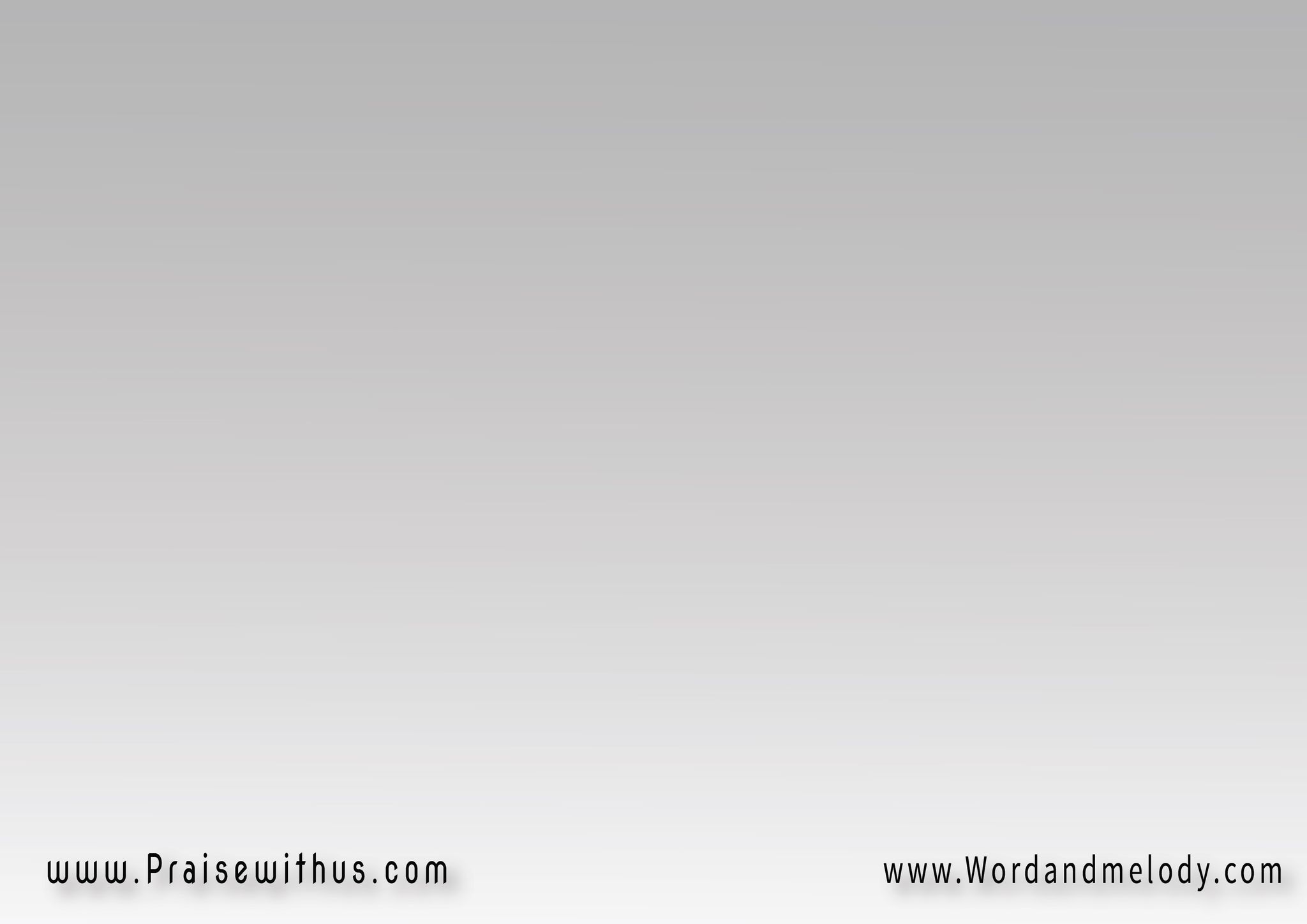 وكل شيء للخير تعمل 
من اللعنة للبركة تحول
أبص ليه على غير شخصك 
هاجي لك أنت من الأول
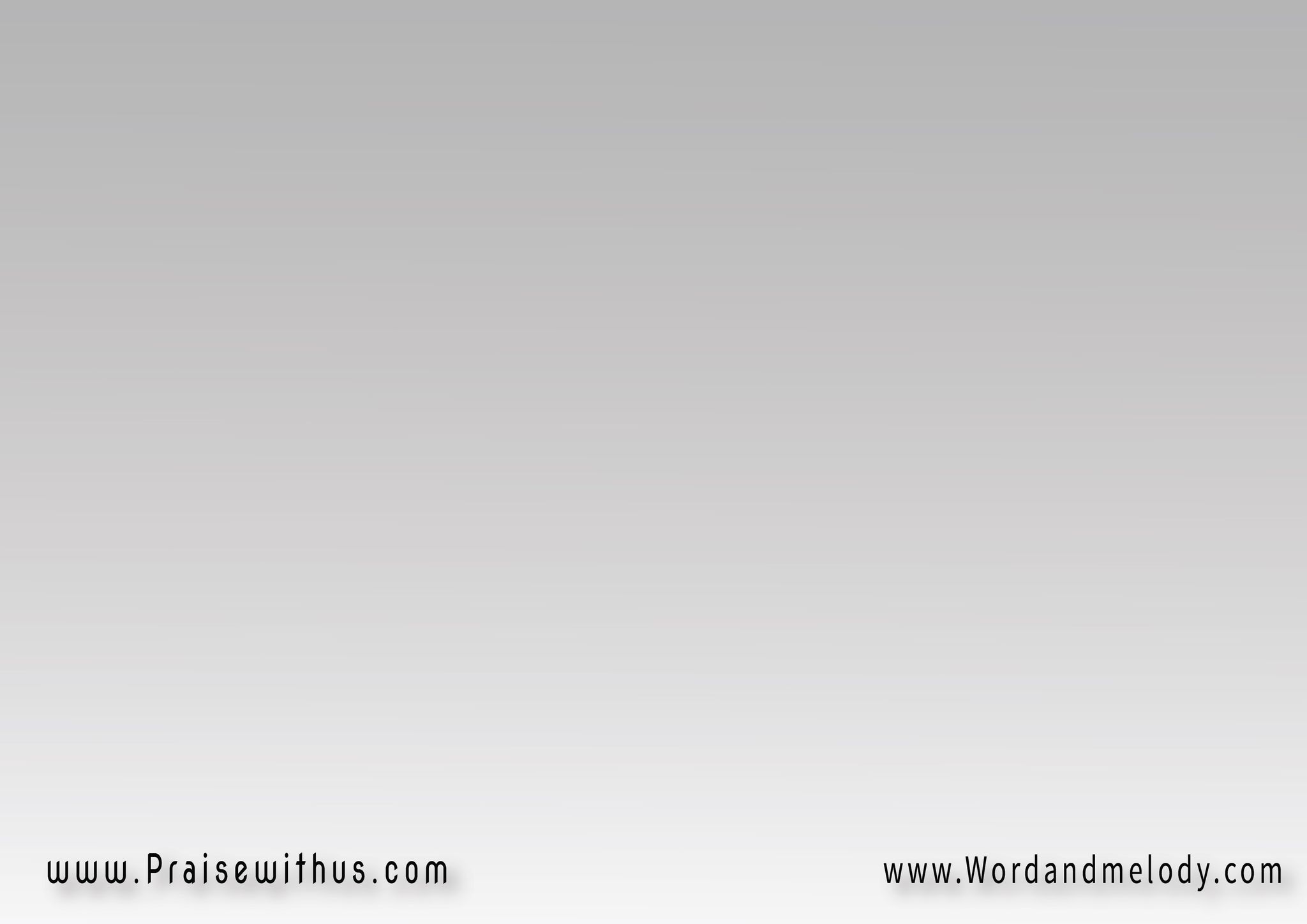 القرار: 
 أؤمن يا سيد فأعني 
عدم إيماني بيتعبني
باطلب سلامك يملاني 
ارحمني واسند إيماني
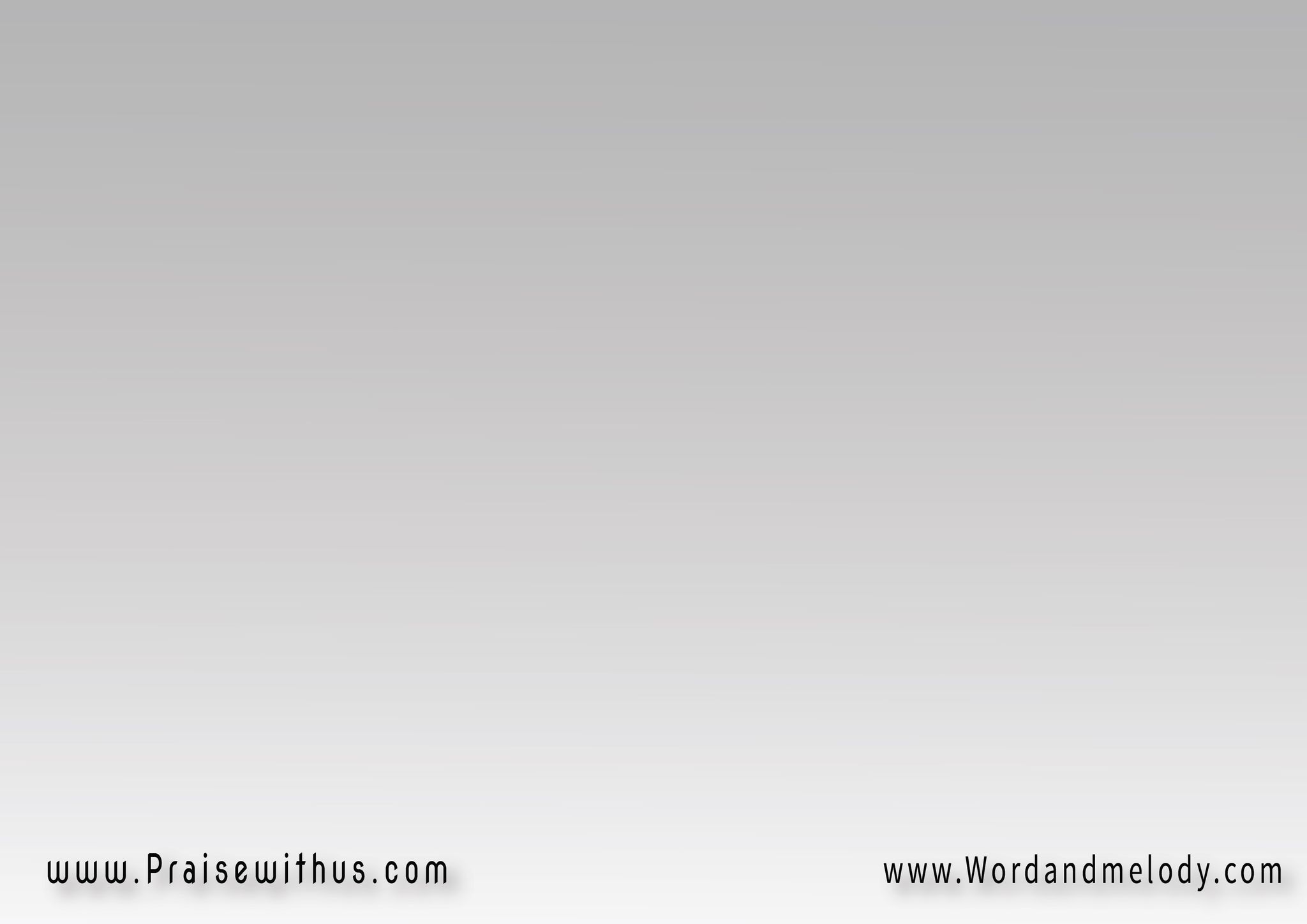 2-
 قدام عيوبي وضعف الحب 
قدام فسادي وكتر الحرب
قدام محبة غريبة يا رب 
جاي لك وباسكب كل القلب
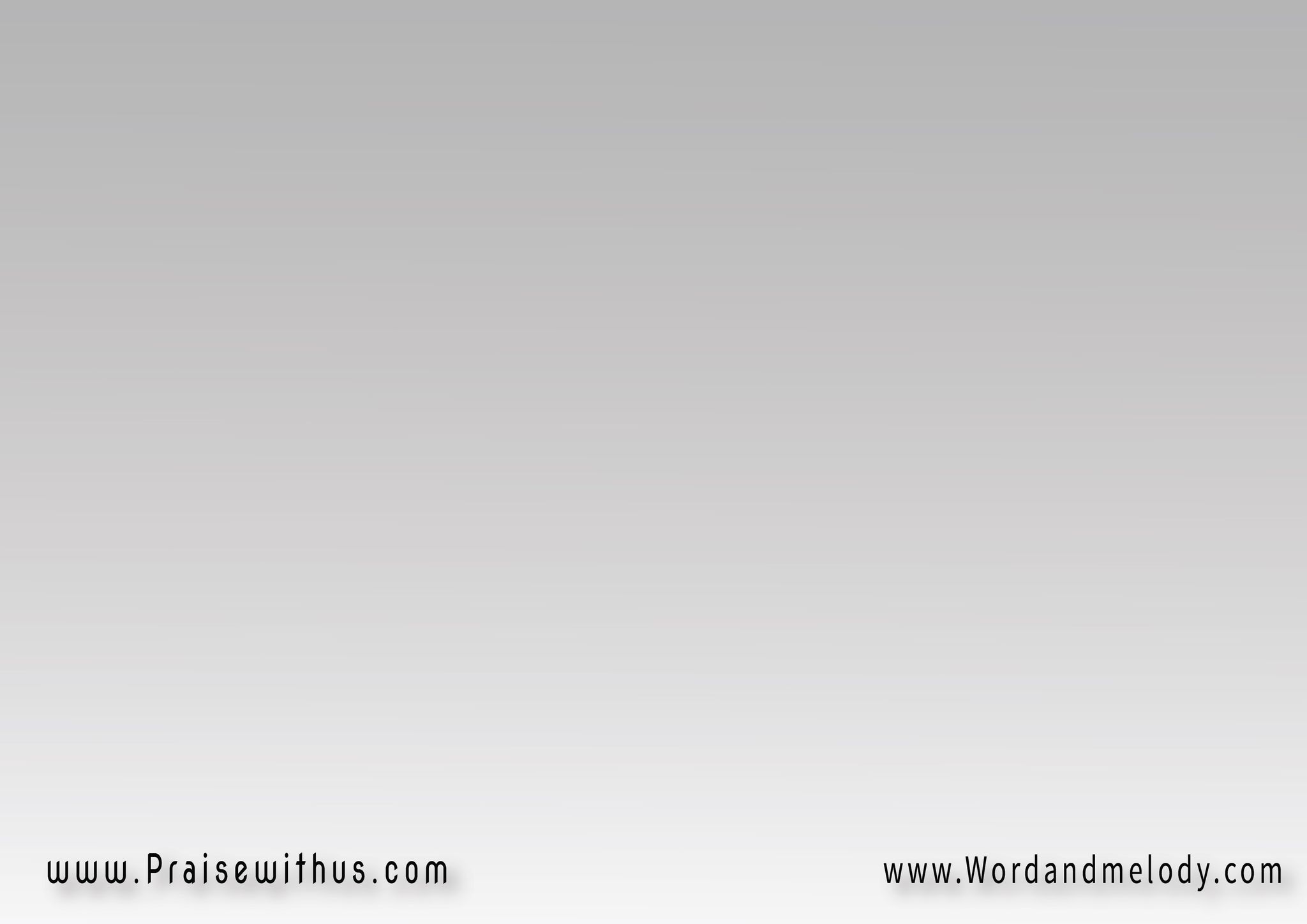 دي لمسة من إيدك تكفي 
وكلمة ترسلها بتشفي
ونظرة حلوة من عينك 
قوام بترفعني في ضعفي
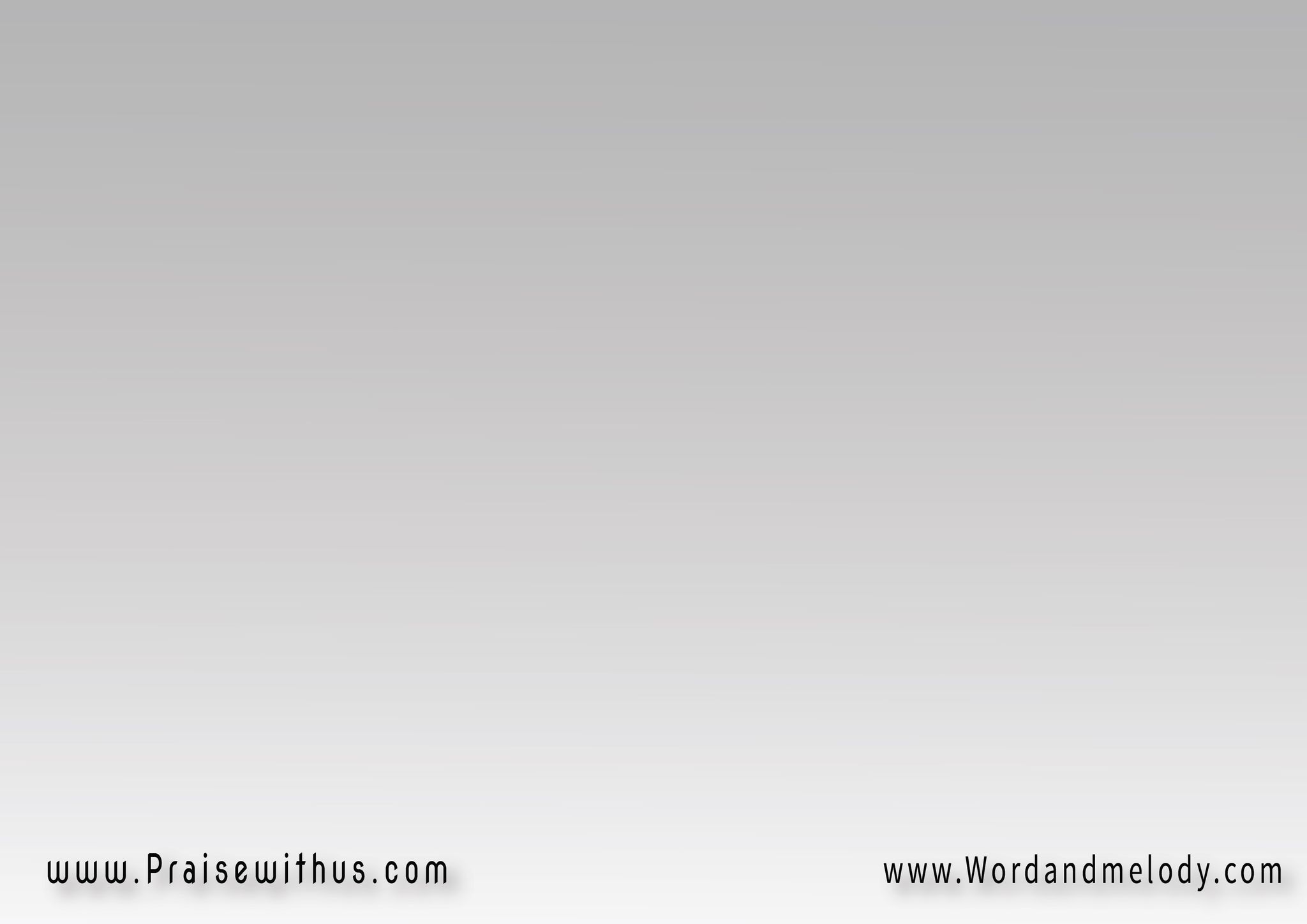 القرار: 
 أؤمن يا سيد فأعني 
عدم إيماني بيتعبني
باطلب سلامك يملاني 
ارحمني واسند إيماني
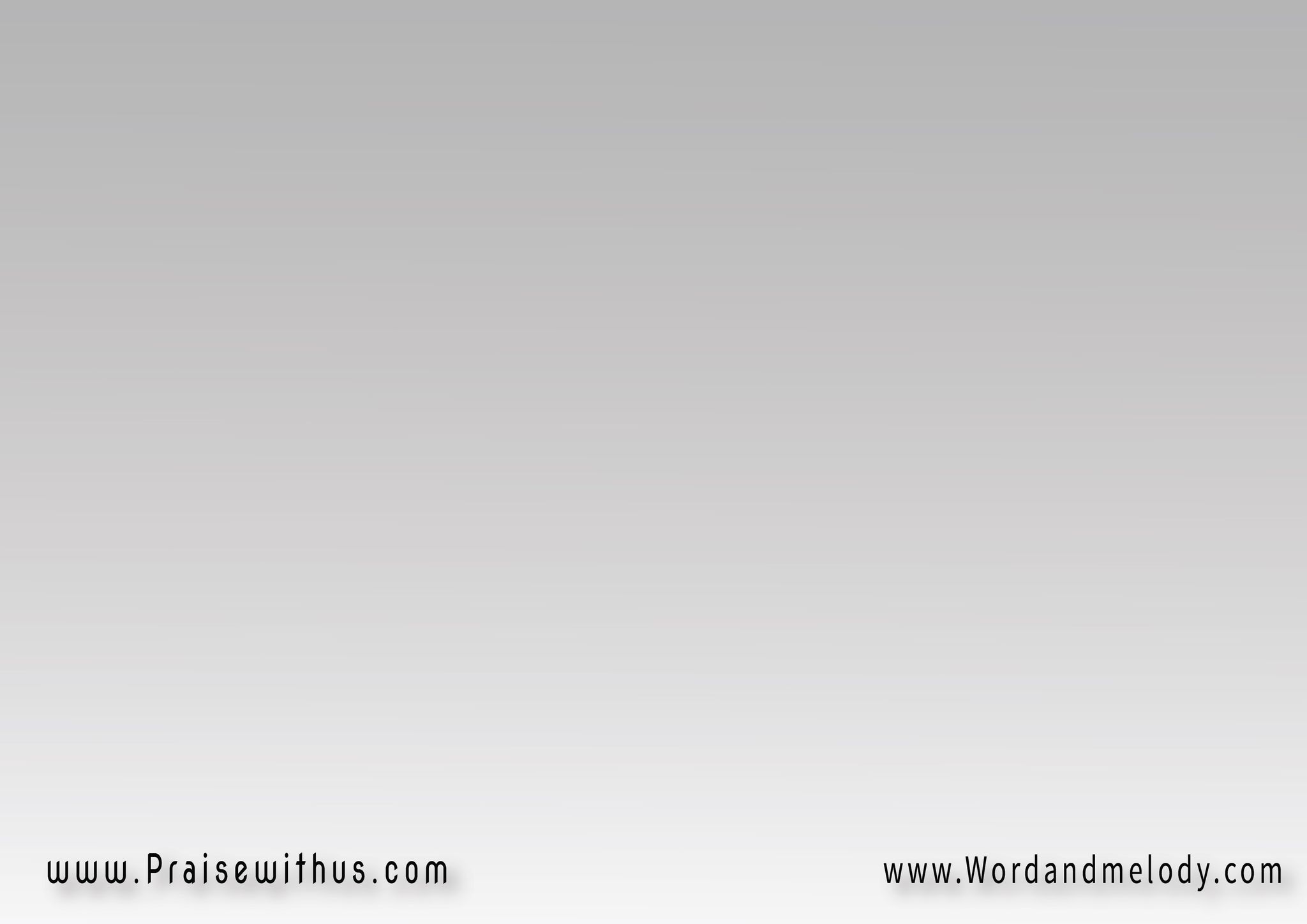 3-
 هاعيش وعودك مالياني 
ونور حضورك في كياني
وأفضل مثبت عيني عليك
 ما هو أنت مصدر إيماني
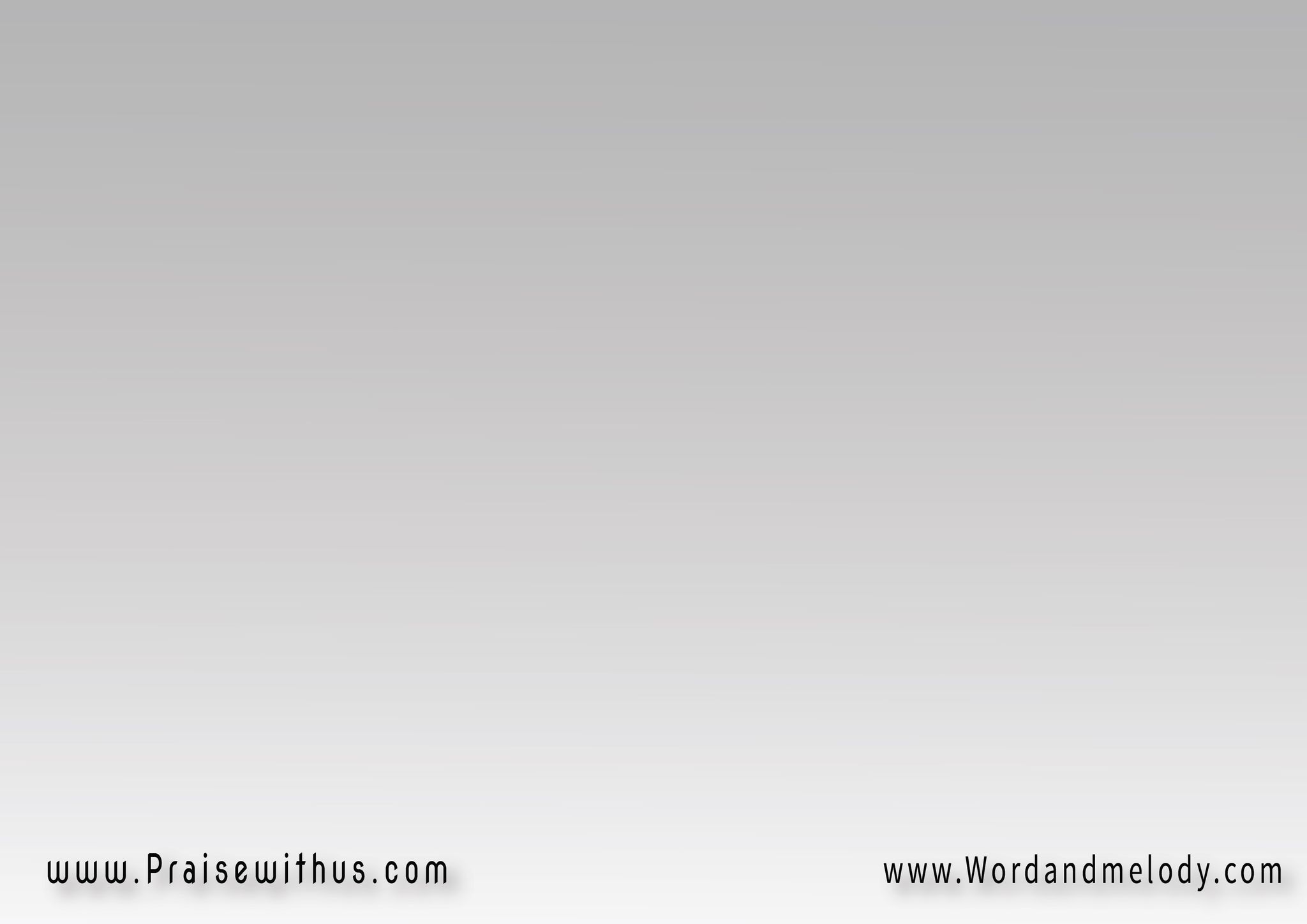 برحمتك ربي اذكرني 
طريق كلامك علمني
دربني يا إلهي في حقك 
عن كل باطل حولني
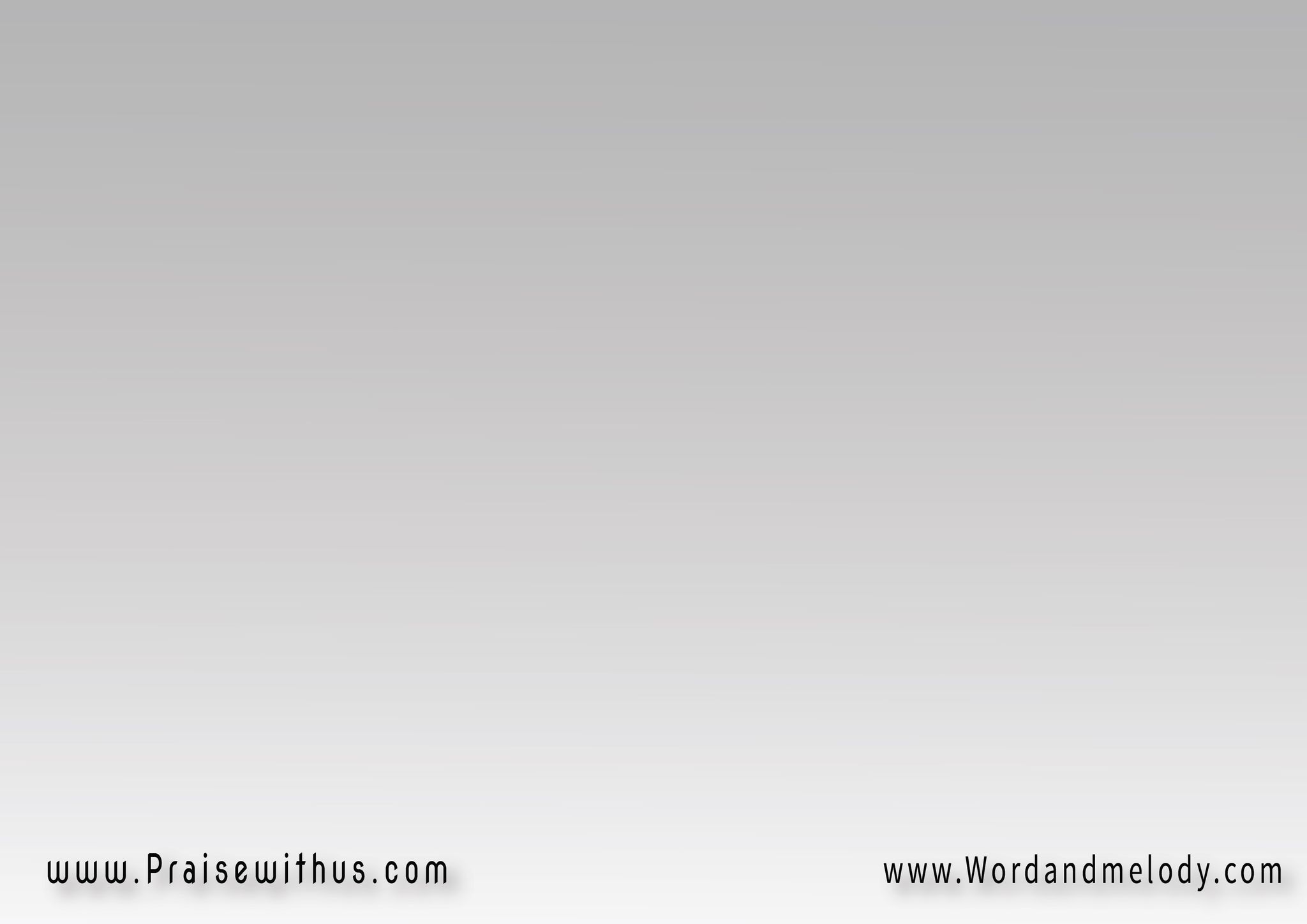 القرار: 
 أؤمن يا سيد فأعني 
عدم إيماني بيتعبني
باطلب سلامك يملاني 
ارحمني واسند إيماني
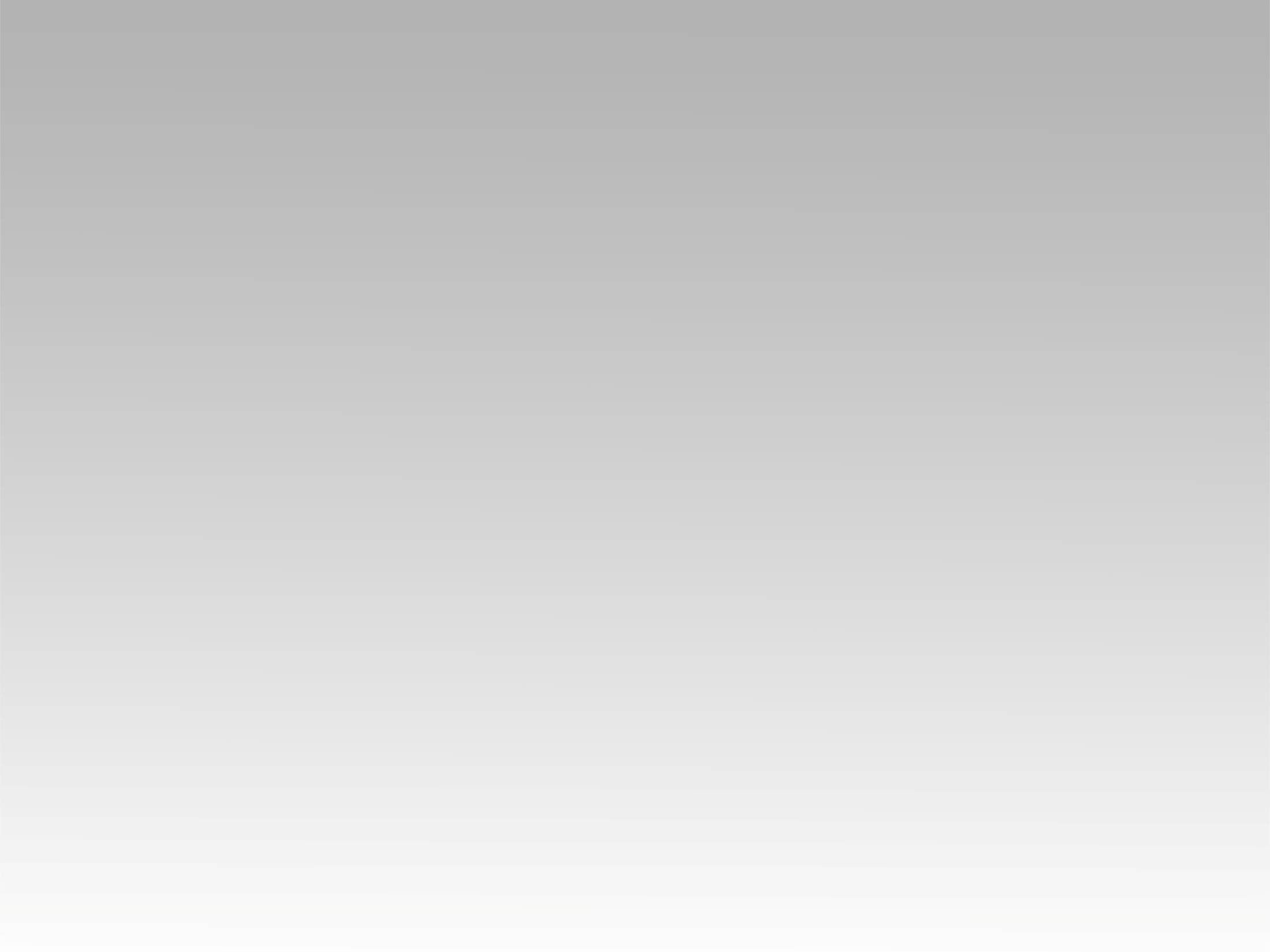 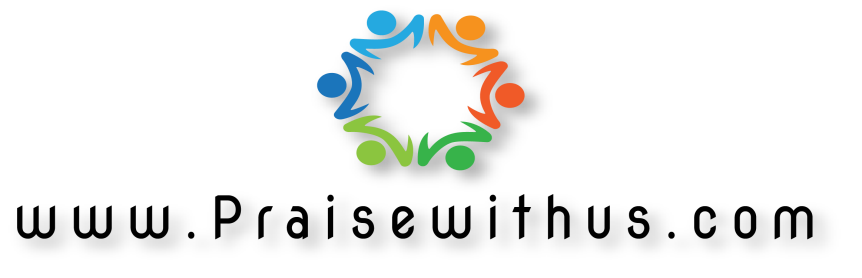